Purpose of  the UNECE advisory support –identifying ways to unlock the potential of sustainable forest management to better meet Green Economy principles and objectives. Need to conduct gap analysis between forestry potential and green economy principles
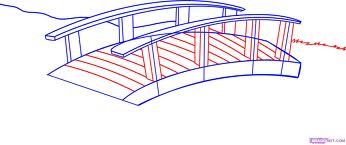 Identify actions to help bridge the gap
Process of the initiative to develop an analysis- scoping paper on linkages between forestry and the green economy
Outcome: Analysis- scoping paper and process documentation
Communication and participation throughout
(1 participatory workshop) Drafting and review of analysis paper. Putting together the analysis in coherent paper.
(3 participatory regional workshops) Analysis –Analysis and data gathering with stakeholder to identify gaps and potential linkages
(National Workshop) Preparing and planning. National workshop, understanding principles, skills and methods for participatory analysis
Why do we need further gap analysis on matching sustainable forest management to green economy principles?
Forestry not fulfilling its full potential in delivering green economy principles. Need to understand the local realities before we can make effective recommendations.
Forestry not fulfilling its full potential in delivering green economy principles;

generation of forestry related jobs/improved livelihoods
increased sustainable production of ‘green’ energy and materials, including wood energy
full engagement of local stakeholders, private sector and inter-sectoral cooperation
Need to raise the profile of forestry to show that it ticks all the green economy principles;  social, economic, carbon/climate and ecological
Why do we need to engage stakeholders in local workshops to help develop the gap analysis between forestry and green economy principles?
Why didn’t they ask us our opinions first
This is the green economy action plan our country needs, now lets implement.
Nice plan boss.
The plan doesn’t fit the realities on the ground, what do we do now?
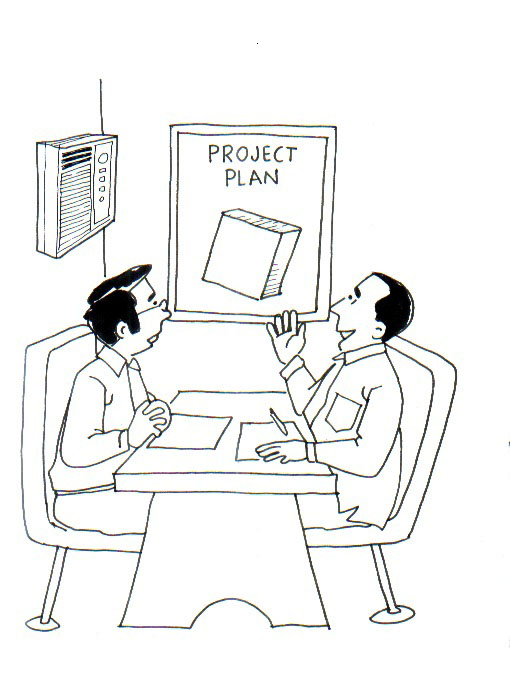 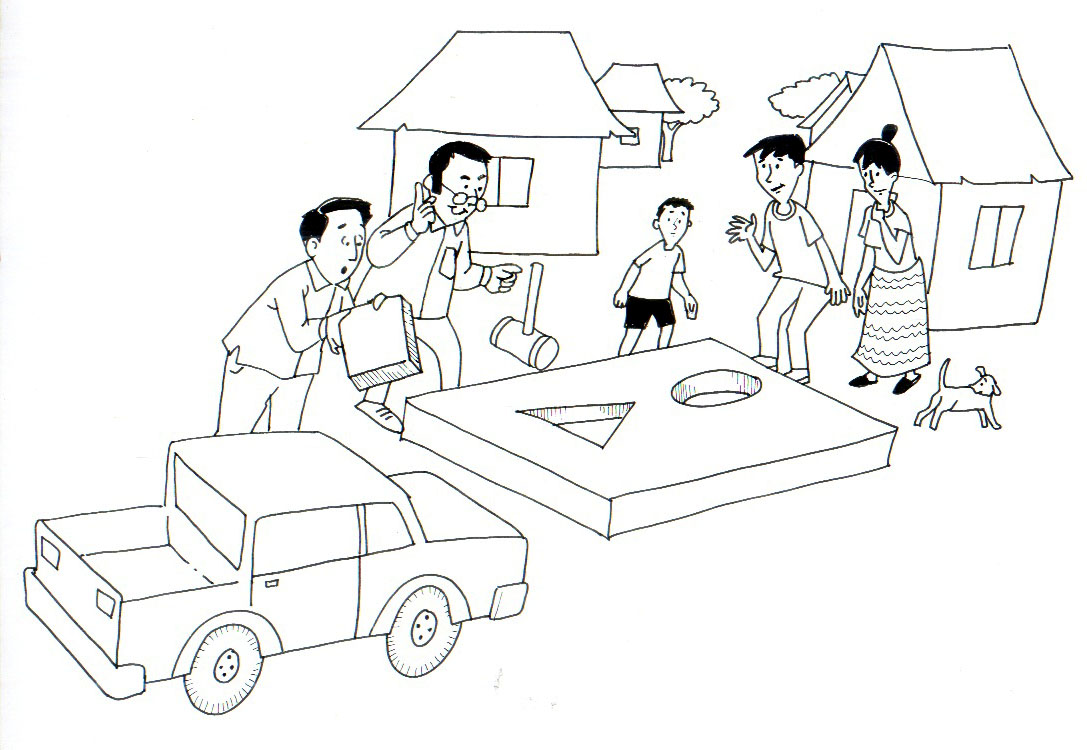 Green economy  plan
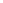 Planning based on office assumption
Stakeholder realities
Which tools and methods can be used for which topics and which stakeholder groups in Armenia in the regional analysis
Group work: Matching tools to purpose and stakeholder group.
?
Which participatory method is best for which purpose and stakeholder groups?
The purpose, circumstance and stakeholder group
If the key doesn’t fit, try another key!
[Speaker Notes: Context]
Analysis of barriers to maximising sustainable production and consumption of forest products?
[Speaker Notes: BIG SHEET: Prepare on 3 big flip charts]
Analysis of barriers to promoting the development of sustainable wood energy as a environmentally friendly, socially and economically viable energy source?
Analysis of barriers to improving forest based livelihoods and jobs, especially in making forestry attractive for small, medium and large scale private investment?
Presentation of analysis for peer review. Think about the following criteria during the presentation.

Key gaps? Are the topics relevant to green economy principles and the gaps identified in Uzbekistan?

Key stakeholders? Are the most affected stakeholders identified?

Right methods for purpose? Are the methods suggested appropriate for that gap analysis?

How participatory? Is what is proposed full participation or only superficial consultation?
Rapid training evaluation
Scores
1. Very poor, 2. Poor, 3. Satisfactory
4. Good, 5. Excellent
Procedure: One ‘x’ per person per triangle section. Do not be influenced by others.
B. Enhanced understanding of effective forest strategy development.
A. Enhanced understanding of application of Green Economy principles to Kazakhstan forestry context
1
2
3
F. Overall training workshop  approach and facilitation
C. Enhanced understanding of relevant forest data gathering and management
4
5
1
3
2
4
5
5
4
3
2
E. Enhanced understanding participatory methods.
D. Enhanced understanding of relevant wood energy strategies
1
10
[Speaker Notes: BIG SHEET GUIDE: Prepare on 3 flip chart size.]